วิชาภาษาจีนชั้นประถมศึกษาปีที่ 2
บทที่ 6
ฝึกประสมเสียงหน้า 37
Pang		mang		fang		dang		tang		nang		lang		gang		kang		hang
Peng		meng		feng		deng		teng		neng		leng			geng			keng		heng
คำศัพท์หนังสือแบบเรียนหน้า 37
羊		หยัง		แกะ
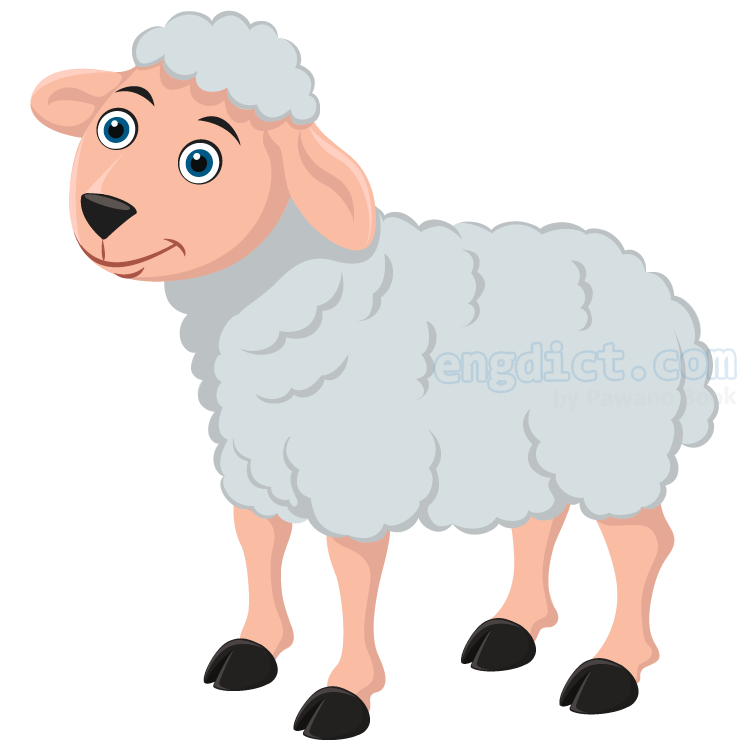 风		เฟิง		ลม
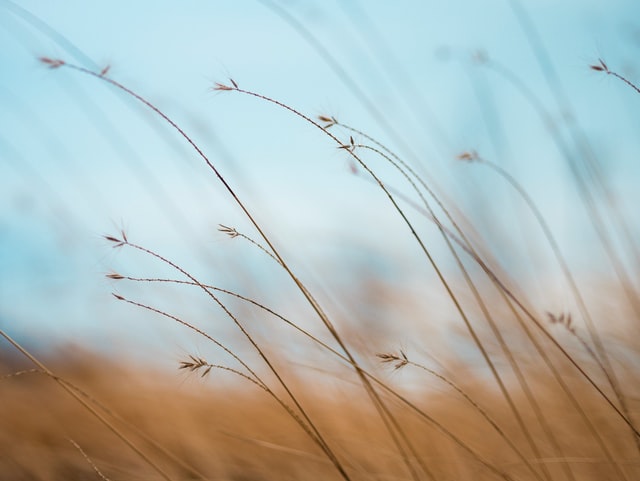 房			ฝัง			บ้าน
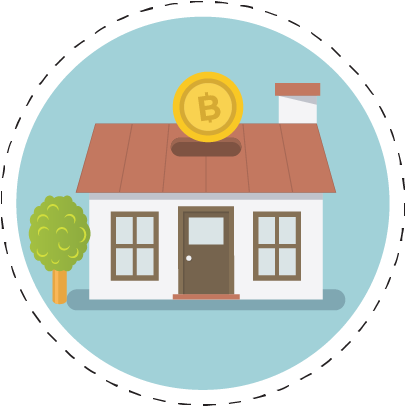 糖			ถัง			น้ำตาล
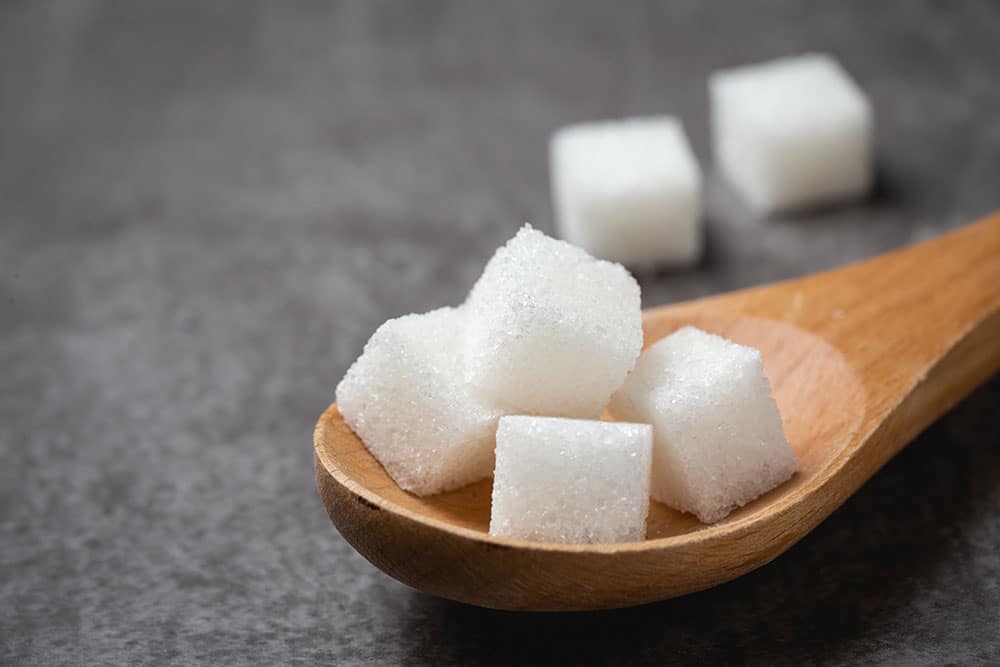 灯			เติง				โคมไฟ
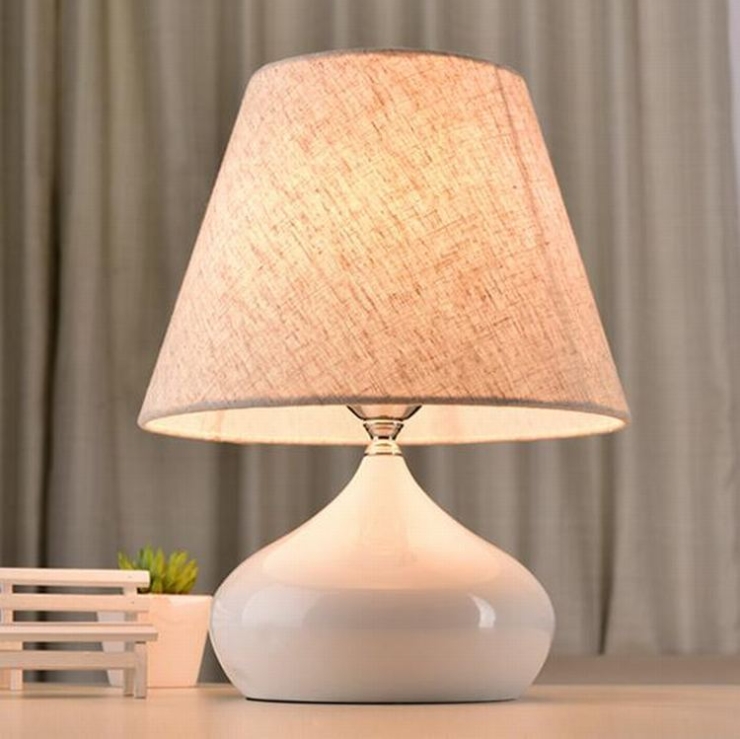 床			ฉวง			เตียงนอน
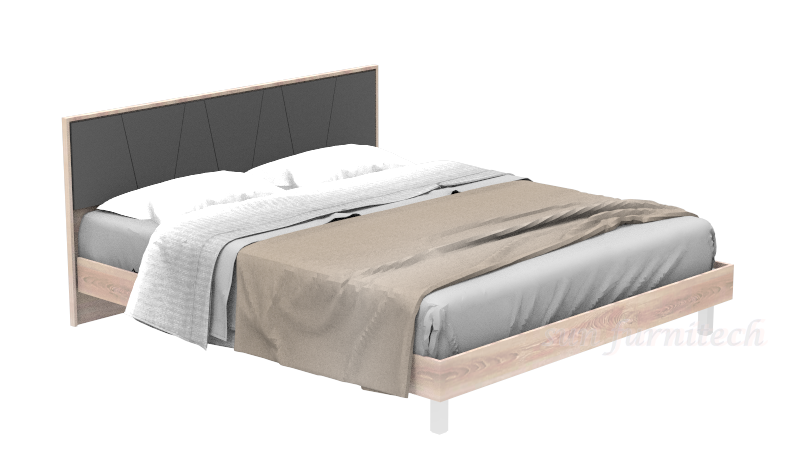 ฝึกสนทนาหน้า 39
这是什么？
เจ้อซื่อเสินเมอ
นี่คืออะไร
这是书.
เจ้อซื่อซู
นี่คือหนังสือ
这是什么？
เจ้อซื่อเสินเมอ
นี่คืออะไร
这是笔
เจ้อซื่อปี่
นี่คือปากกา
这是什么？
เจ้อซื่อเสินเมอ
นี่คืออะไร
这是书包.
เจ้อซื่อซูเปา
นี่คือกระเป๋าหนังสือ
这是什么？
เจ้อซื่อเสินเมอ
นี่คืออะไร
这是笔盒.
เจ้อซื่อปี่เหอ
นี่คือกล่องปากกา
ตารางคำศัพท์หน้า 40
羊			หยัง			แกะ
风			เฟิง			ลม
房			ฝัง			บ้าน
灯			เติง			โคมไฟ
床				ฉวง			เตียงนอน
书				ซู					หนังสือ
书包		ซูเปา			กระเป๋าหนังสือ
笔				ปี่					ปากกา
笔盒		ปี่เหอ			กล่องปากกา